Международная торговля
Выполнила:
Ученица 11-Б класса
Прищепа Елизавета
Международная торговля
Международная торговля - система международных товарно-денежных отношений, складывающаяся из внешней торговли всех стран мира.
	Международная торговля возникла в процессе зарождения мирового рынка в XVI—XVIII веках. Её развитие — один из важных факторов развития мировой экономики Нового времени.
	Термин впервые использовал в XII веке итальянский ученый-экономист Антонио Маргаретти, автор экономического трактата «Власть народных масс на Севере Италии».
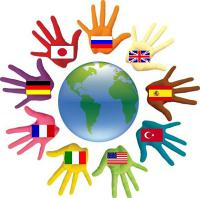 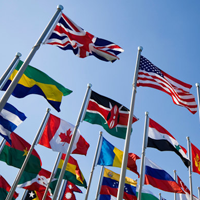 Преимущества участия в международной торговле
интенсификация воспроизводственного процесса в национальных хозяйствах является следствием усиления специализации, создания возможности для зарождения и развития массового производства, повышения степени загруженности оборудования, роста эффективности внедрения новых технологий;
увеличение экспортных поставок влечёт за собой повышение занятости;
международная конкуренция вызывает необходимость совершенствования предприятий;
экспортная выручка служит источником накопления капитала, направленного на промышленное развитие.
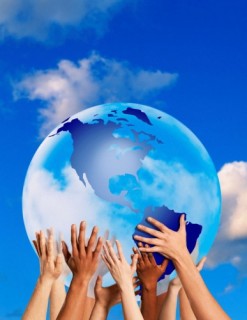 Классические теории международной торговли
Меркантилизм
	Меркантилизм — система взглядов экономистов XV—XVII веков, ориентированная на активное вмешательство государства в хозяйственную деятельность. Представители направления: Томас Мэн, Антуан де Монкретьен, Уильям Стаффорд. Термин был предложен Адамом Смитом, критиковавшим труды меркантилистов. Основные положения:
необходимость поддержания активного торгового баланса государства (превышения экспорта над импортом);
признание пользы привлечения в страну золота и других драгоценных металлов с целью повышения её благосостояния;
деньги — стимул торговли, поскольку считается, что увеличение массы денег увеличивает объём товарной массы;
приветствуется протекционизм, направленный на импортирование сырья и полуфабрикатов и экспортирование готовой продукции;
ограничение на экспорт предметов роскоши, т. к. он ведет к утечке золота из государства.
Теория абсолютных преимуществ Адама Смита
Реальное богатство страны состоит из товаров и услуг, доступных её гражданам. Если какая-либо страна может производить тот или иной товар больше и дешевле, чем другие страны, то она обладает абсолютным преимуществом. Одни страны могут производить товары более эффективно, чем другие. Ресурсы страны перетекают в рентабельные отрасли, так как страна не может конкурировать в нерентабельных отраслях. Это приводит к повышению производительности страны, а также квалификации рабочей силы; длительные периоды производства однородной продукции обеспечивают стимулирование выработки более эффективных методов работы. 
	
	Естественные преимущества:
климат;
территория;
ресурсы.
	Приобретенные преимущества:
технология производства, то есть 
способность изготовить разнообразную 
продукцию.
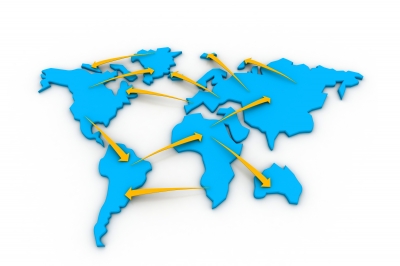 Теория сравнительных преимуществ Давида Рикардо
Специализация на производстве товара, имеющего максимальные сравнительные преимущества, выгодна и в случае отсутствия абсолютных преимуществ. Страна должна специализироваться на экспорте товаров, в производстве которых она имеет наибольшее абсолютное преимущество (если она имеет абсолютное преимущество по обоим товарам) или наименьшее абсолютное непреимущество (если она не имеет абсолютного преимущества ни по одному из товаров). Специализация на определённых видах товаров выгодна для каждой из этих стран и приводит к росту общего объёма производства, происходит мотивация торговли даже в том случае, если одна страна обладает абсолютным преимуществом в производстве всех товаров перед другой страной. Примером в данном случае может служить обмен английского сукна на португальское вино, что приносит выгоды обеим странам.
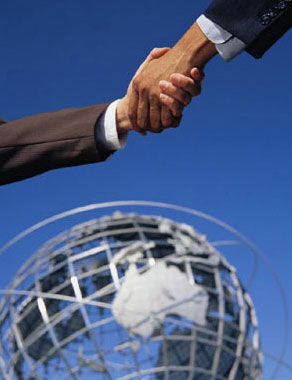 Теория Хекшера-Олина
Согласно данной теории страна экспортирует товар, для производства которого используется интенсивно относительно избыточный фактор производства, и импортирует товары, для производства которых она испытывает относительный недостаток факторов производства. Необходимые условия существования:
у стран-участниц международного обмена складывается тенденция к вывозу тех товаров и услуг, для изготовления которых используются преимущественно факторы производства, имеющиеся в избытке, и, наоборот, тенденция к ввозу той продукции, по которой имеется дефицит каких-либо факторов;
существует возможность при достаточной международной мобильности факторов производства замены экспорта товаров перемещением самих факторов между странами.
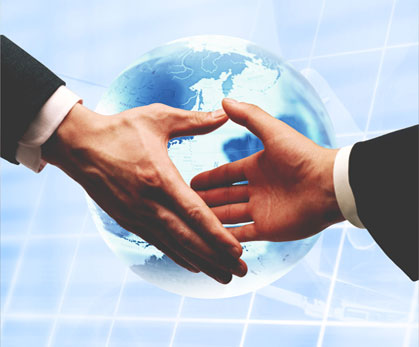 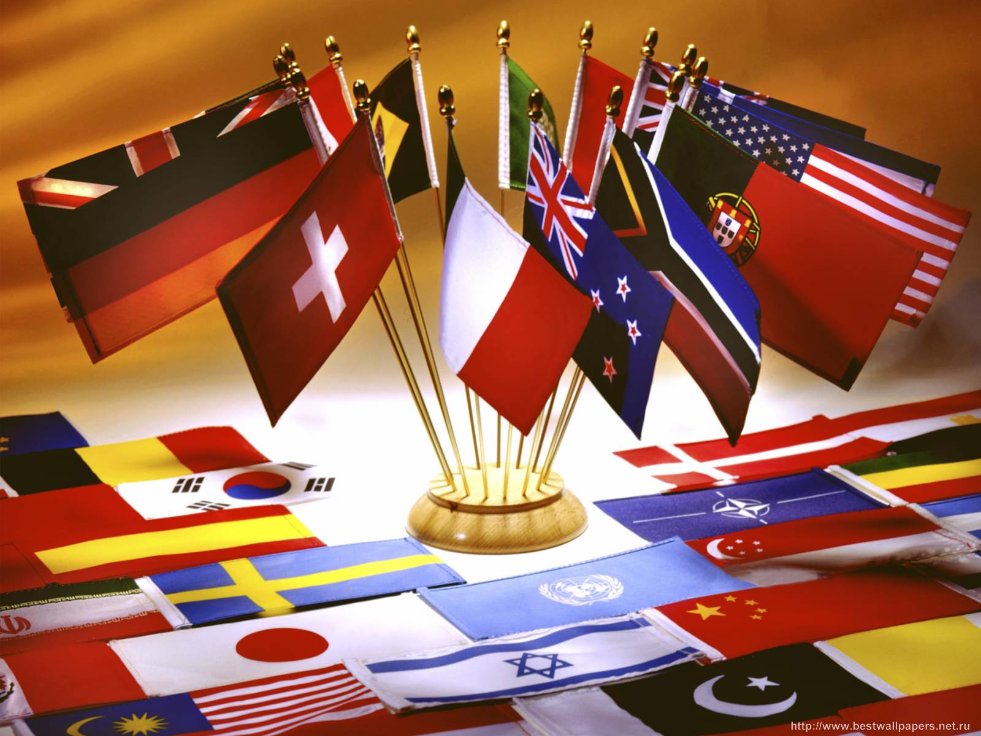 Теория Самуэльсона и Столпера
В середине XX в. (1948 г.) американские экономисты П. Самуэльсон и В. Столпер усовершенствовали теорию Хекшера — Олина, представив, что в случае однородности факторов производства, идентичности техники, совершенной конкуренции и полной мобильности товаров международный обмен выравнивает цену факторов производства между странами. Авторы основывают свою концепцию на модели Рикардо с дополнениями Хекшера и Олина и рассматривают торговлю не просто как взаимовыгодный обмен, но и как средство, позволяющее сократить разрыв в уровне развития между странами.
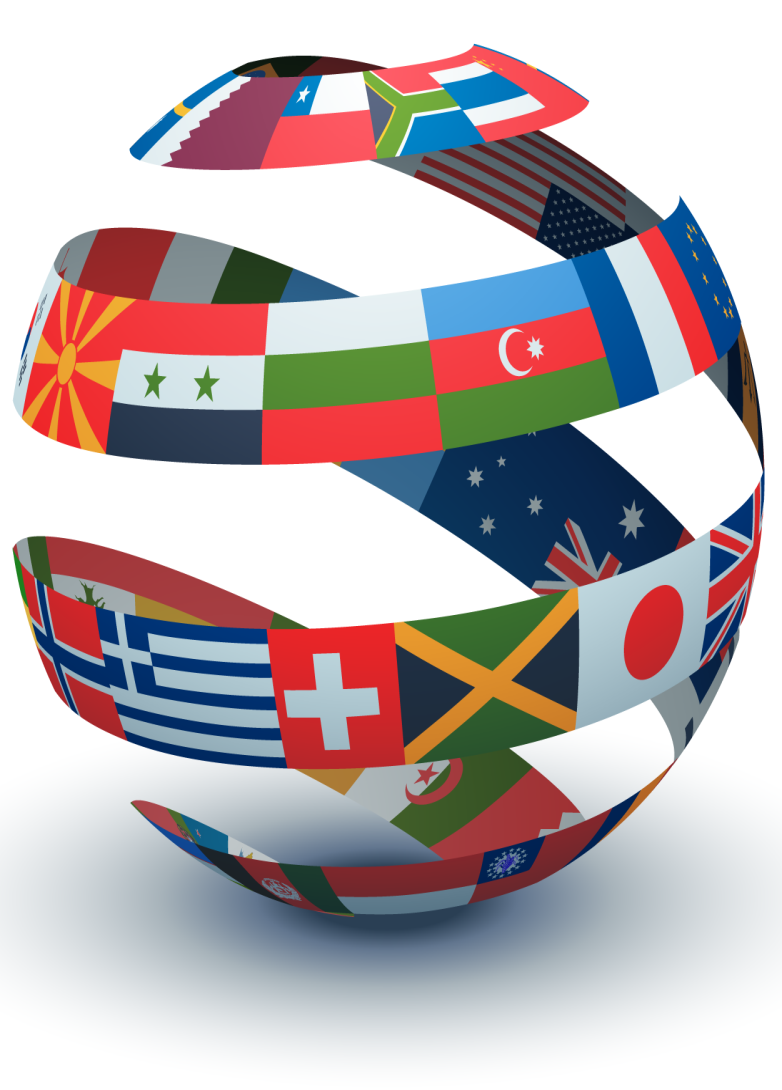 ИНКОТЕРМС
ИНКОТЕРМС — это международные правила, признанные правительственными органами, юридическими компаниями и коммерсантами по всему миру как толкование наиболее применимых в международной торговле терминов. Сфера действия Инкотермс распространяется на права и обязанности сторон по договору купли-продажи в части поставки товаров. Каждый термин Инкотермс представляет собой аббревиатуру из трех букв. Существуют разные редакции инкотермс (2000, 2005, 2010). Их применение факультативно по выбору сторон договора.
Терминология
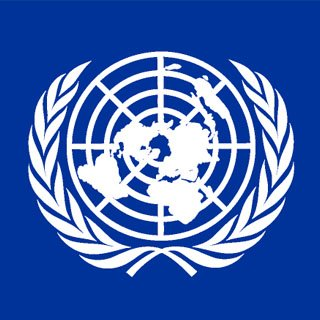 При разработке Инкотермс были приложены значительные усилия для достижения максимально возможной и желаемой согласованности в отношении различных выражений, используемых в тринадцати терминах. Таким образом, удалось избежать использования различных формулировок для выражения одного и того же значения. Кроме того, по возможности использовались выражения, употребляемые в Конвенции ООН о договорах международной купли-продажи товаров.
Все условия для облегчения понимания сгруппированы в четыре категории:
«Е» — условие, возлагающее на продавца минимальные обязательства: продавец должен лишь предоставить товар в распоряжение покупателя в согласованном месте — обычно в собственном помещении продавца.
«F» — условие, предусматривающее, чтобы продавец доставил товар для перевозки в соответствии с инструкциями покупателя
«С» — условие, возлагающее на продавца обязанность заключить договор перевозки на обычных условиях за свой собственный счет
«D» — условие, при котором продавец отвечает за прибытие товара в согласованное место или пункт назначения на границе или в стране импорта.
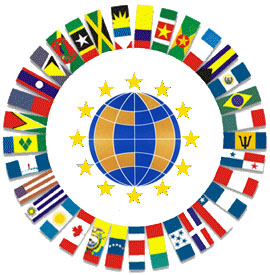 Организации
Регулированием мировой торговли занимается ряд международных и общественных организаций.
В 1966 году в целях содействия развитию права международной торговли была создана Комиссия ООН по праву международной торговли — вспомогательный орган Генеральной Ассамблеи ООН.
В 1995 году была основана глобальная международная организация в области правил международной торговли — Всемирная торговая организация (ВТО). ВТО является преемником Генерального соглашения о тарифах и торговле.
Всемирный экономический форум (ВЭФ) — международная неправительственная организация, деятельность которой направлена на развитие международного сотрудничества.
      Форумы проводятся в Давосе. Членами 
      Всемирного экономического форума (ВЭФ) 
      являются около 1000 крупных компаний и 
     организаций из разных стран мира, в том 
     числе и из России.
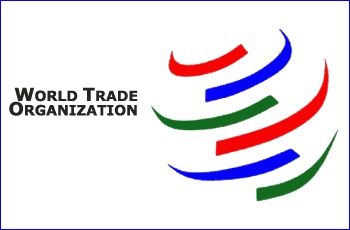 Рейтинг свободы торговли
Начиная 2008 публикуется доклад ВЭФ о состоянии и стимулировании мировой торговли. Частью доклада является рейтинг стран по степени благоприятности условий для перемещения товаров и инвестиций через границы. По данным доклада 2009 первое место в списке из 121 страны разделили Сингапур и специальный административный район Китая Гонконг. Последние места рейтинга занимают Венесуэла, Кот-д'Ивуар и Чад. Россия заняла 109-е место по интегральному показателю и 113-е по доступности внешнего и внутреннего рынков.
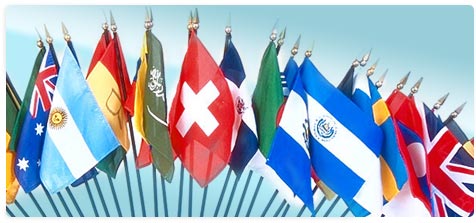